CS732 PRESENTATION
YAJUAN LI
YL935@NJIT.EDU
Paper intro
Background
SVM
Support vector
margin
[Speaker Notes: Transform data to a higher dimension ,then find a hyperplane to separate the transformed data.
Fig 1 illustrates this procedure of a linear kernel based SVM, which maps the nonlinear
input space into the new linearly separable space]
Two widely used kernel functions :
Polynomial 
Gaussian Radial Basis Function(RBF)
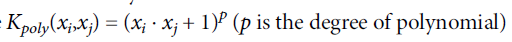 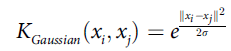 Classifier ensembles
Combine multiple classifiers:
Bagging 
Boosting
For example: Bagging
Bootstrapping builds k training datasets->k independent classifiers(resampling, with replacement)
Aggregate k classifiers using combination method(majority voting)
Here each training example may be repeated or doesn’t appear.
[Speaker Notes: In bagging, several classifiers are trained independently by different training sets via the bootstrap
method [31]. Bootstrapping builds k replicate training data sets to construct k independent
classifiers by randomly re-sampling the original given training dataset, but with replacement. Then, the k classifiers are aggregated via an appropriate combination
method, such as majority voting.]
For example: Boosting
AdaBoost is most common
Initially same weight for each example, boost importance of incorrect classified examples
Train k classifiers sequentially
Final decision is based on the weighted vote of the individual classifiers
[Speaker Notes: In boosting, like bagging, each classifier is trained using a different training set. However,
the k classifiers are trained not in parallel and independently, but sequentially. The original
boosting approach, boosting by filtering, was proposed by Schapire [33]. Nowadays, AdaBoost
(or Adaptive Boosting) is the most common boosting learning algorithm used in pattern
recognition.
Initially, each example of a given training set has the same weight. For training the k-th classifier
as a weak learning model, n sets of training samples (n < m) among S are used to train the
k-th classifier. Then, the trained classifier is evaluated by S to identify those training examples
which cannot be classified correctly. The k + 1 classifier is then trained by a modified training
set which boosts the importance of those incorrectly classified examples. This sampling procedure
will be repeated until K training samples are built for constructing the K-th classifier. The
final decision is based on the weighted vote of the individual classifiers [34].]
Related works using SVM
Problem: 
most only based on RBF kernel function( other should be explored)
Most use Breast Cancer Wisconsin dataset (too small ) 
Accuracy is the primary evaluation metric (class imbalance)
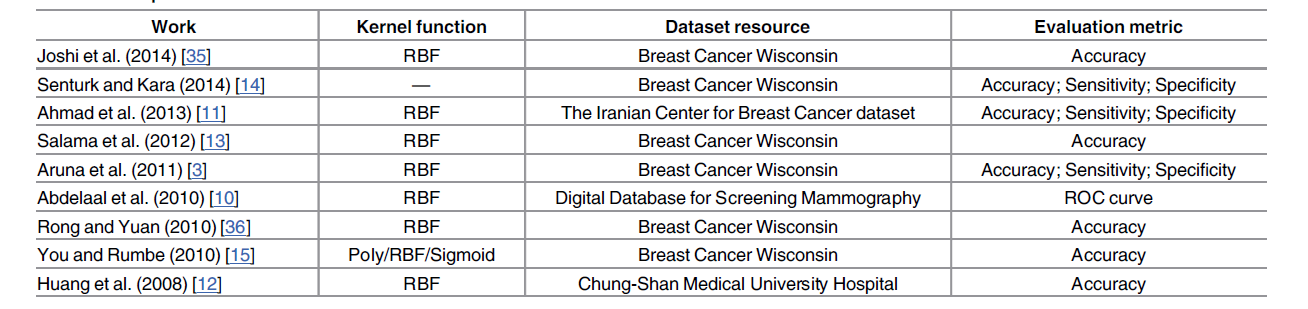 [Speaker Notes: Table 1 compares several recent related works on breast cancer prediction using SVMin terms
of the kernel function employed, the dataset used, and evaluation metric considered.]
To solve problems, this paper
Use different kernel functions(linear, polynomial, and RBF), single and ensembles
Use both small and large dataset
Compares classification accuracy, the ROC curve, the F-measure rate, the F-1 score, and computational time of training different classifiers.
Experimental procedure
(1) dived data into 90% training , 10% testing (10-flod cross validation)
(2)construct SVM classifiers use individual kernel function or ensembles(bagging or boosting)
(3)Compare results of using feature selection(genetic algorithm) or not
(4) Compare classification accuracy, ROC, and F-measure rates, the classifier training times.
[Speaker Notes: 10-flod cross validation
https://www.openml.org/a/estimation-procedures/19]
Results
Single SVM Classifiers
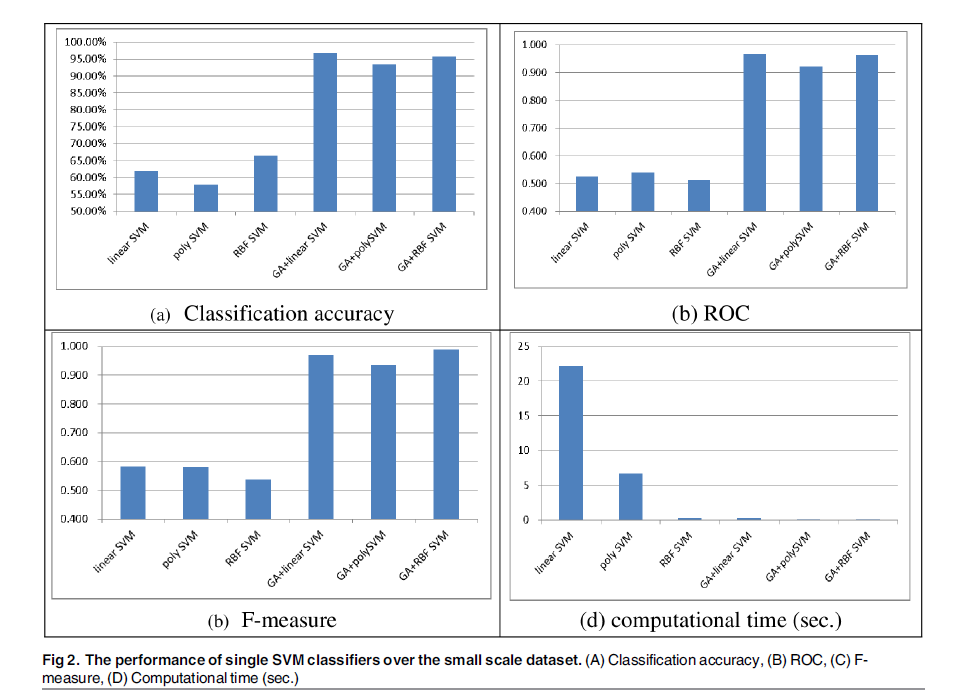 Small dataset
With or without feature selection
Feature selection produce significantly better performance
No big difference between
GA + linear SVM
GA+RBF
[Speaker Notes: As we can see, performing feature selection before training the SVM classifiers allows them
to produce significantly better performance (i.e., classification accuracy, ROC, and F-measure).
In particular, the best performances are obtained by GA + linear SVM for classification accuracy
(96.85%), GA + linear SVM for ROC (0.967), and GA + RBF SVM for F-measure (0.988).
Moreover, there are no big performance differences between GA + linear SVM and GA + RBF
SVM.
In addition, there is a large reduction in the computational times for training the SVM classifiers
after performing feature selection compared with the baseline SVM classifiers withoutfeature selection. Comparison of the training times shows that training RBF SVM requires the
least time and poly SVM requires the second smallest time. The largest computational time is
required for the linear SVM classifier.]
Single SVM Classifiers
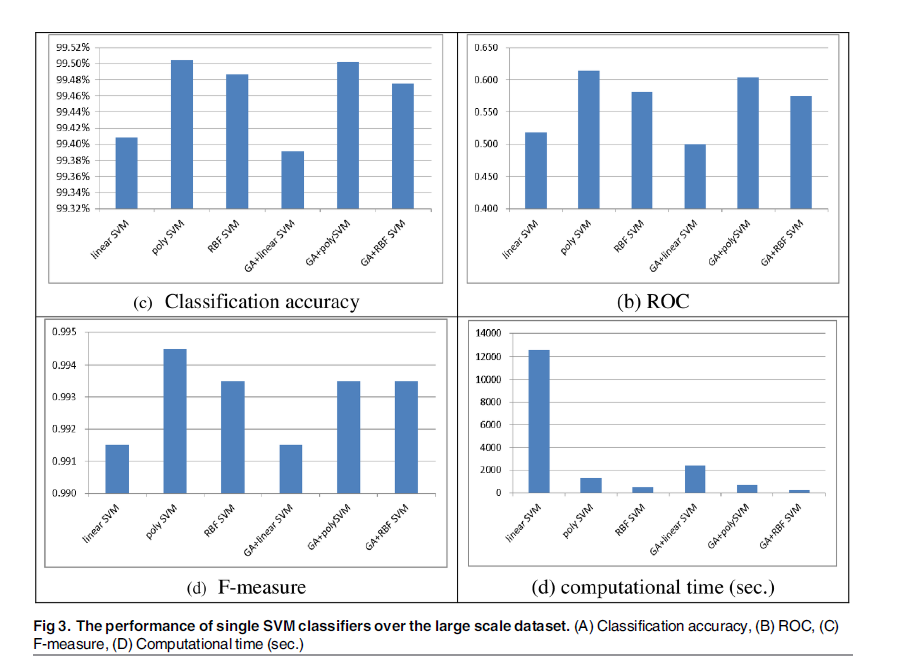 Large dataset
With or without feature selection
Poly SVM outperforms
Slower but OK(20m vs 11m)
[Speaker Notes: With a large scale dataset, performing feature selection does not necessarily make the SVM
classifiers perform better than the ones without feature selection. Specifically, the best performances
are obtained by poly SVM and GA + poly SVM for classification accuracy (99.50%)
and poly SVM for ROC (0.614) and F-measure (0.994). Similar to the results obtained with the
small scale dataset, the SVM classifiers with and without feature selection based on the polynomial
and RBF kernel functions perform similarly in terms of classification accuracy and F-measure,
specifically, the performance differences are 0.02% for classification accuracy and 0.001
for the F-measure. However, when the ROC is considered as the evaluation metric, poly SVM
significantly outperforms the other SVM classifiers.]
SVM classifier ensembles
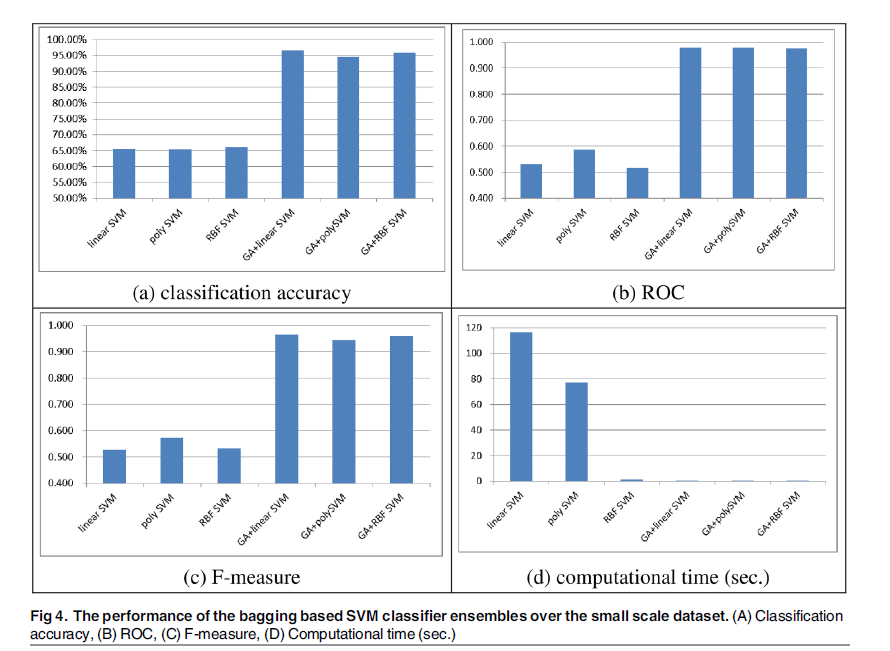 Small dataset
Bagging
With or without feature selection
With feature selection is better
SVM classifier ensembles
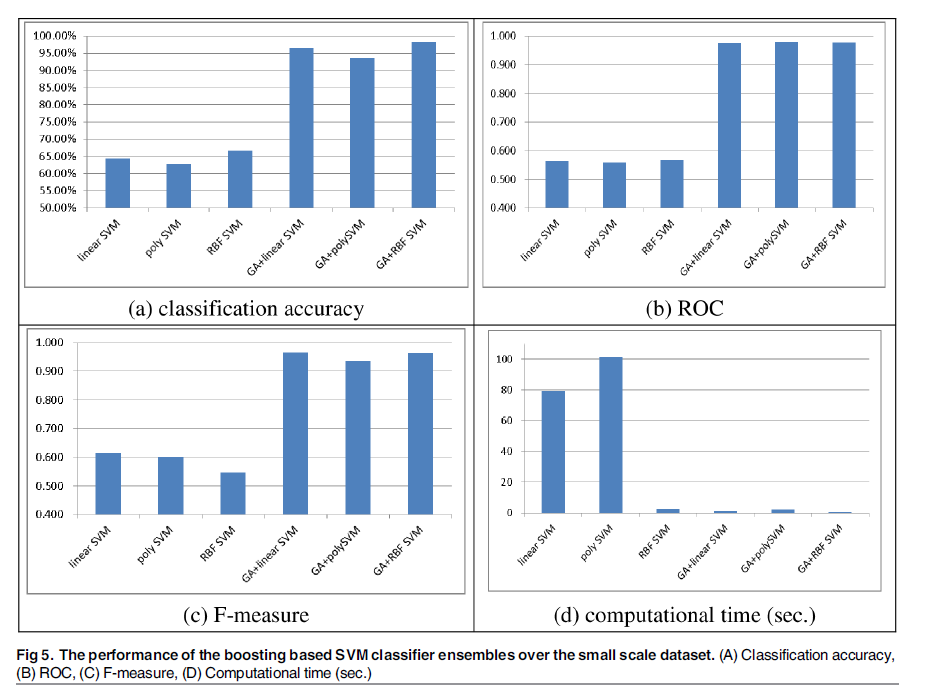 Small dataset
Boosting
With or without feature selection
With feature selection is better
SVM classifier ensembles
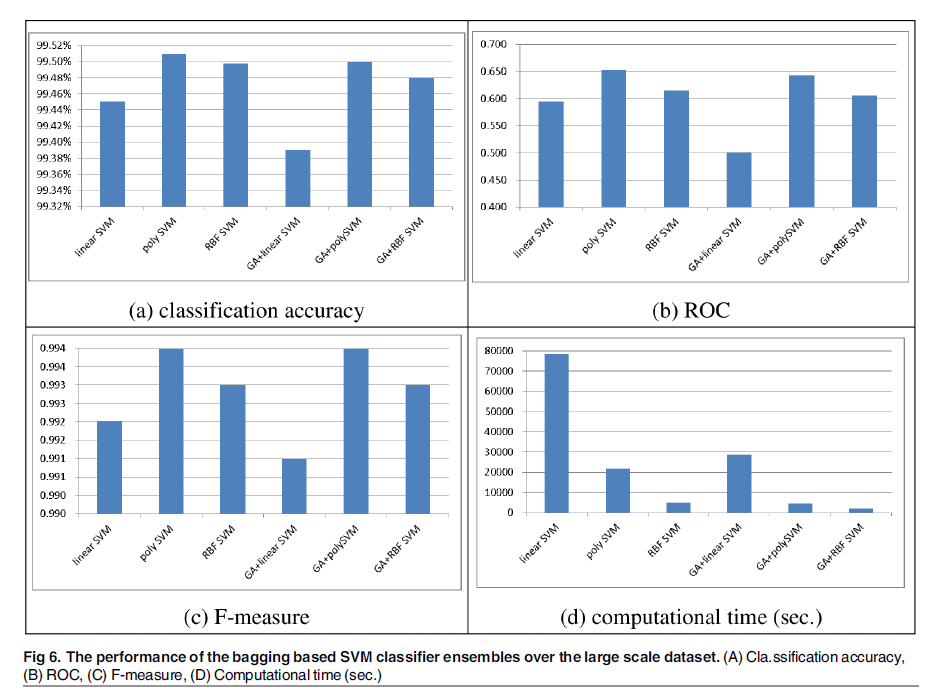 large dataset
Begging
With or without feature selection
[Speaker Notes: With a large scale dataset, performing feature selection does not make the SVM ensembles
perform better than without feature selection.]
SVM classifier ensembles
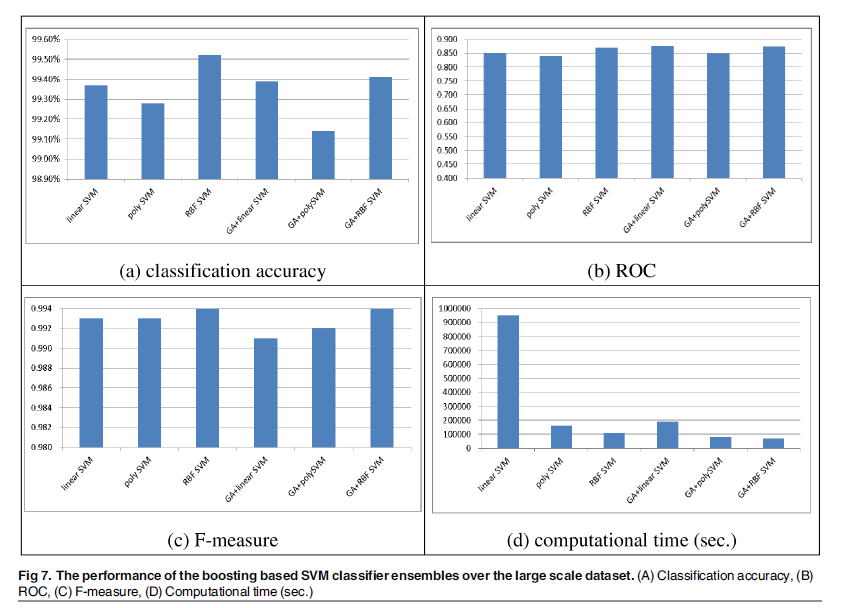 large dataset
Boosting
With or without feature selection
boosting method require larger training times than the ones using the bagging method
RBF SVM ensembles require less time
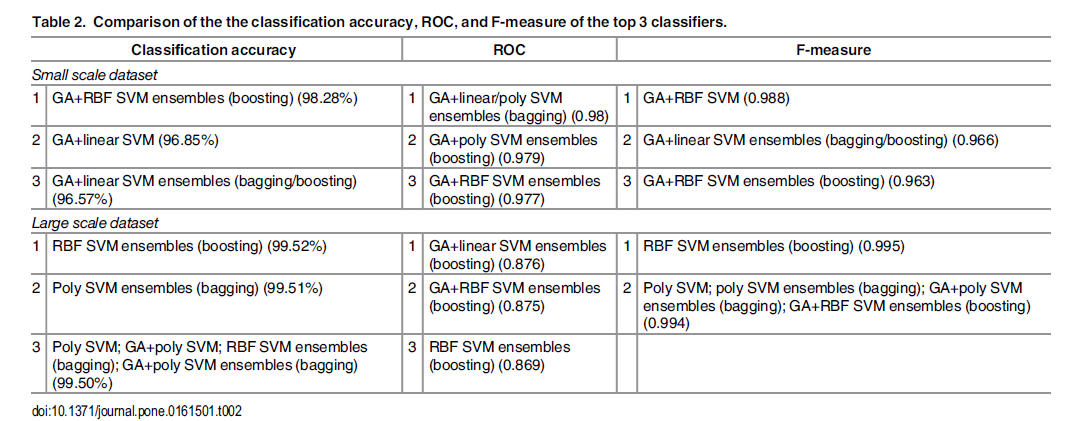 these findings are only suitable for the breast cancer prediction datasets.
contain small numbers of features and large numbers of data Samples
[Speaker Notes: It should be noted that these findings are only suitable for the breast cancer prediction datasets. These two datasets contain small numbers of features and large numbers of data Samples.]
Discussion
For small dataset, GA + linear SVM ensembles by bagging and GA+RBF SVM ensembles by boosting are better classifiers.
For large dataset, only RBF SVM ensembles by boosting are in top 3 of 3 evaluation metrics
When the prediction performances and the classifier training time are both considered simultaneously, we recommend the GA + RBF SVM ensembles based on boosting for a larger dataset
Discussion
There is no single classifier that can perform the best for all of the evaluation metrics.
SVM ensembles mostly provide better performances than single SVM classifiers.
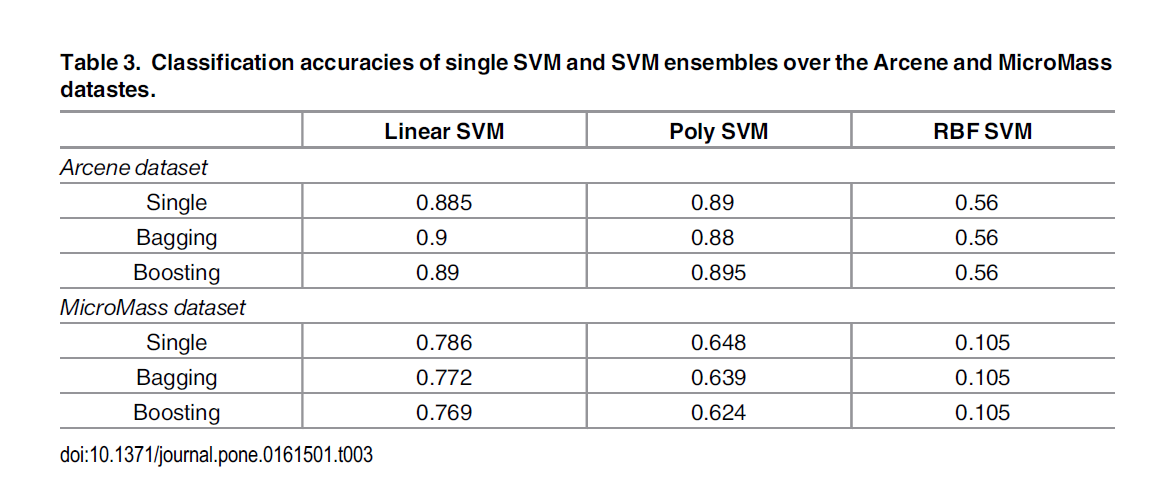 two additional datasets that contain very large numbers of features but smaller numbers of data samples are used for further analyses
Conclusion
SVM ensembles mostly performed slightly better
feature selection over the small scale dataset can make performance significantly better
GA + linear SVM ensembles with bagging and GA + RBF SVM ensembles with boosting are the top two prediction models (differences are not significant)
Conclusion
For the large scale dataset, a prediction model based on RBF SVM ensembles with boosting is the better choice.
To reduce computation time: (1) feature selection (2) use a cloud platform